Ocean Resources
Lecture 25
Fundamentals of Earth Resources

The co-evolution of science, technology and law

L. M. Cathles
2017
Ocean Resources is a new story
Scientifically
Legally
environmentally


This lecture tells some of this story from a personal perspective
One professional lifetime
Scientific History
1915 	Origin of the Continents and Oceans
1958 	International Geophysical Year
 	Seafloor spreading
~1965	 Appreciation of Mn Nodule resource
1968 	Plate tectonics
 	Black smokers at 21°N EPR
-	VMS  SMS
Wegner
Hess
Morgan
Ballard and Francheteau
Kennecott’s Ledgemont Laboratory
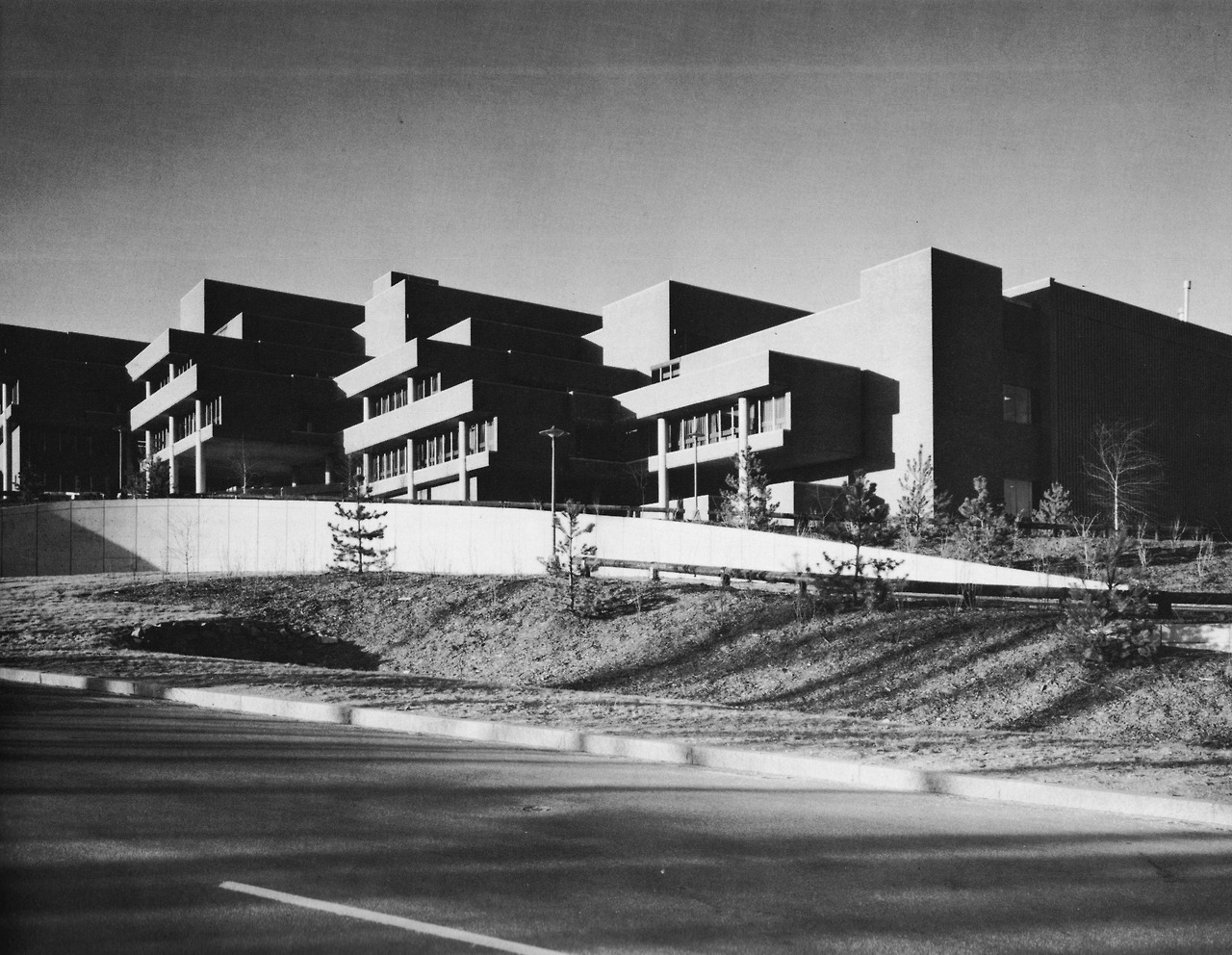 Kennecott Copper Corp.
Ledgemont Laboratory,
Rt 2 and 128
Lexington, Mass

Mn Nodules
In Situ Cu Leaching
Coal roof stability
Solar Panels
Exploration and recovery (heap leach) research
1971  1978
KCC Mn Nodule Project
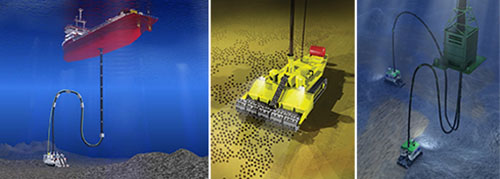 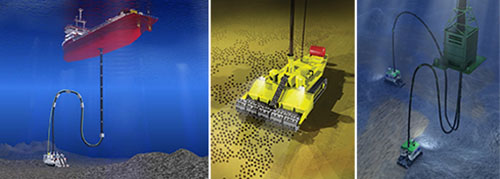 KCC Processing Patent
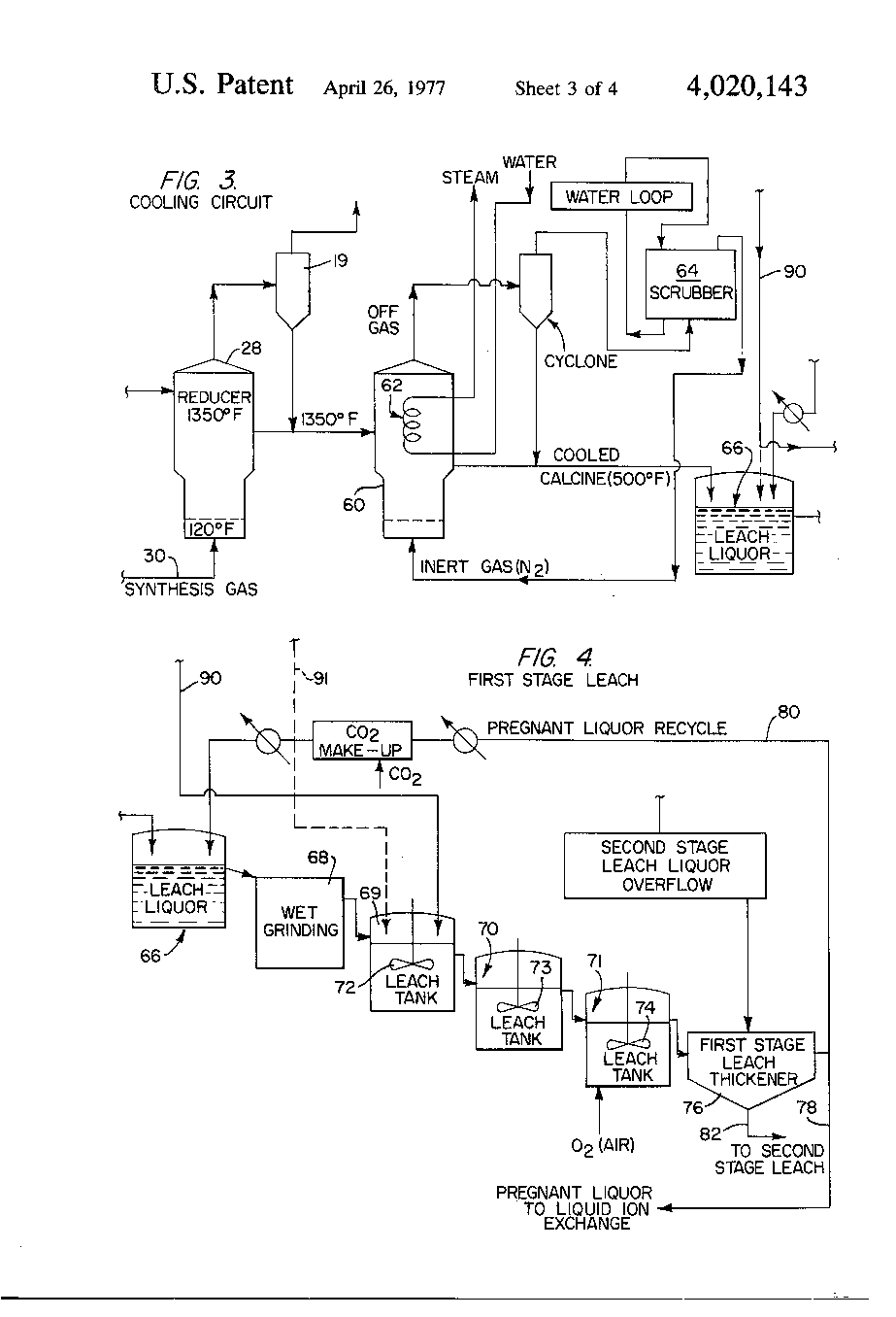 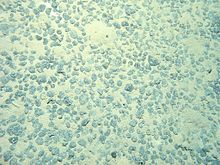 Mn Nodules
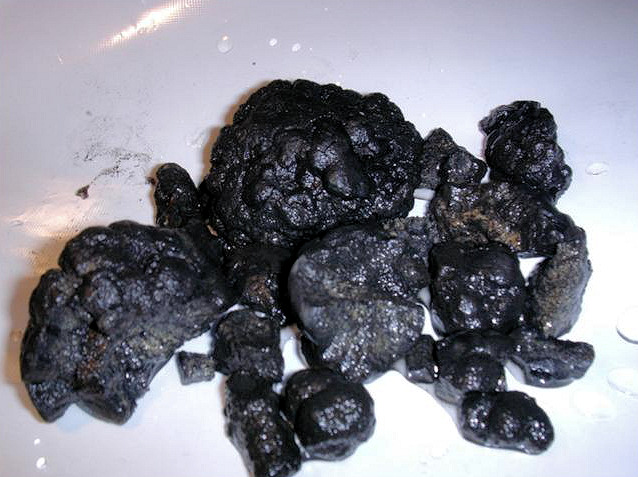 No Law
Law would follow practice
Howard Hughes Nodule Harvester
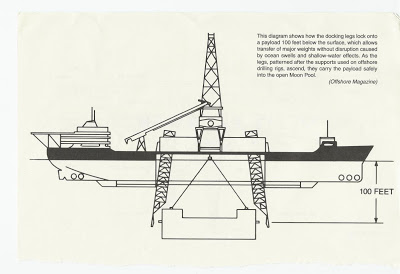 Howard Hughes Nodule Harvester
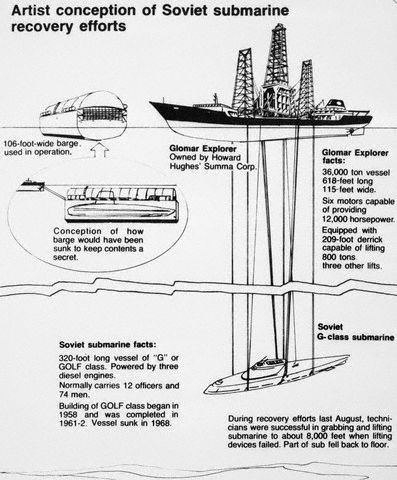 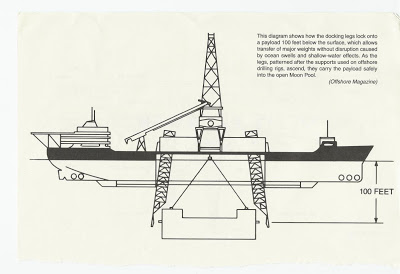 Law of Sea
Customary Law (free oceans except cannon shot distance of few miles)
40’s-50’s Oil made continental shelf of interest
Geneva Convention ‘58- 1964
New post-colonial countries’ concern for control of oil and fisheries interests– reformed LoS
197319831994 UNCLOS UN Convention on Law of Sea

Avid Pardo (Malta) 3 hr presentation common heritage mankind
Highly political and ideological 
Nodules initial focus
JV UDC and Corp not fly
‘77 Kissinger– soln: mixed system
2 sites of equal value
1982 agreed, 60th ratified in April 1994
1994 Implementation agreement (tech transfer, financial problems, veto)
400 articles, 6 languages, variable specificity, today 165 signatory countries
International Tribunal for Law of Sea
Full array of mechanisms (1st advisory, other courts first, Ad Hoc Arbiter if choose)
Other conventions adopting Law of Sea mechanism (Fish Stocks, Archeological objects)
Mn Nodules, SMS, Co Crusts---- evolving process
Precautionary principle- if sci evidence insuff but plausib indic of risk must address
5 workplans, 7 exploration contracts polymetalic nodules, 2 expl K SMS, Co crusts nxt
Long process
resolved
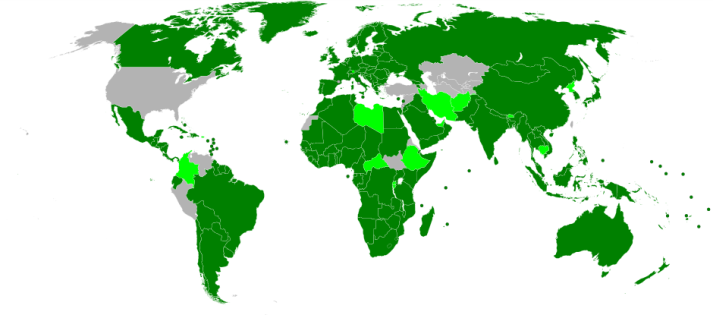 no
not ratified
yes
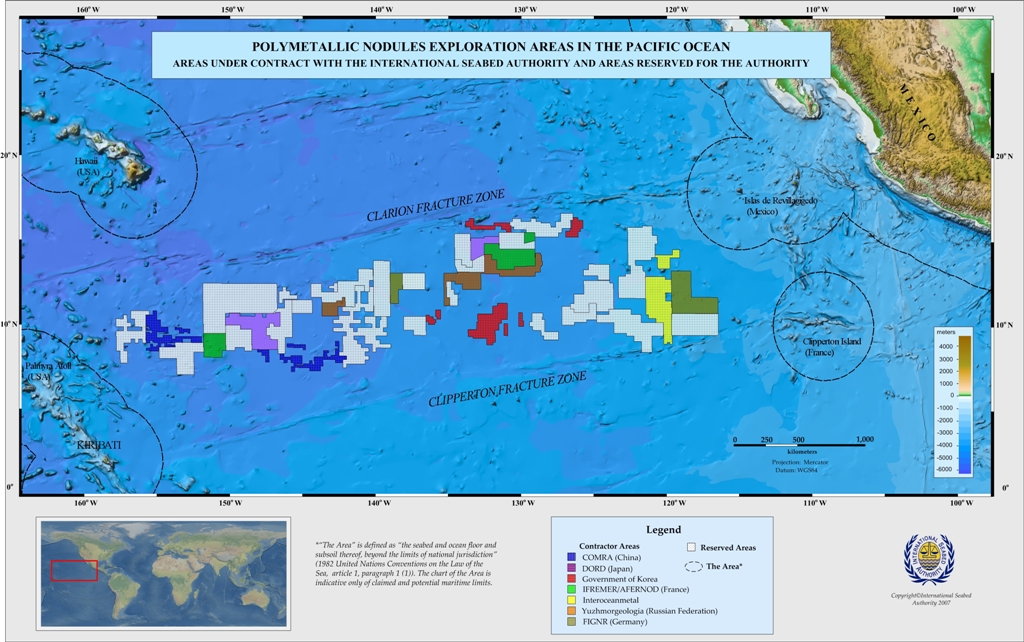 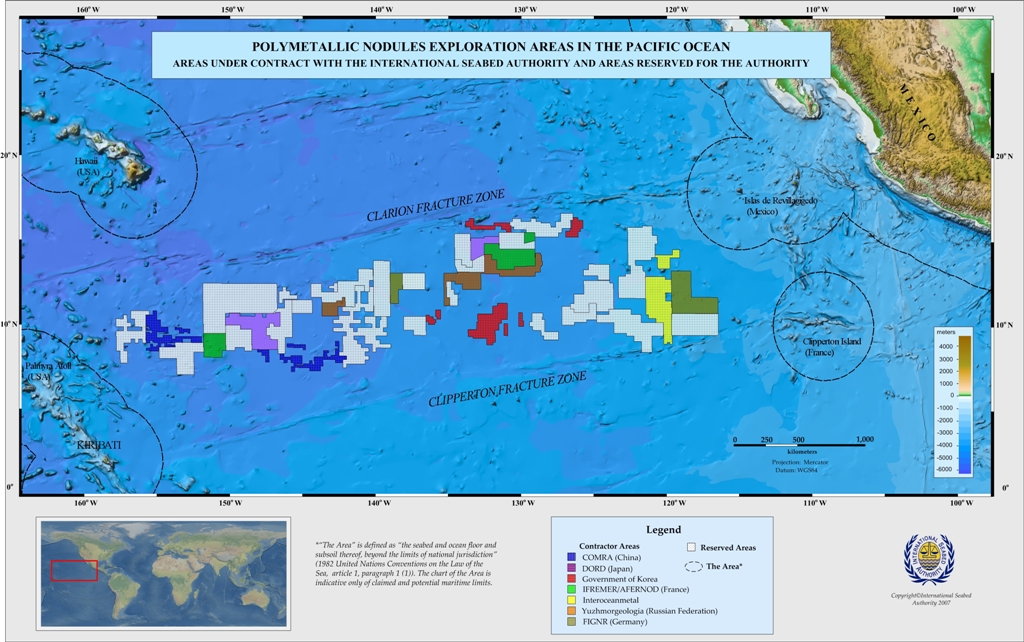 Exclusive Economic Zone
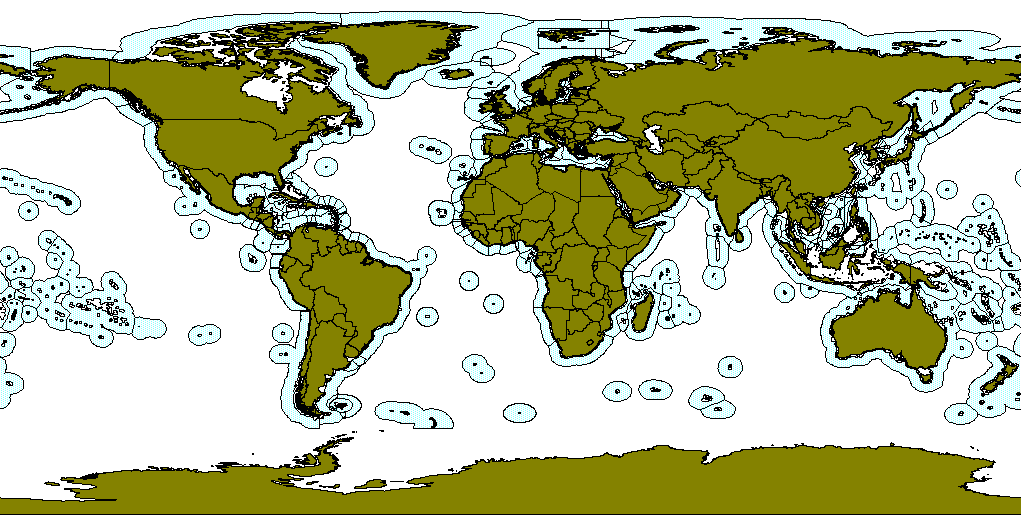 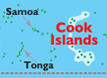 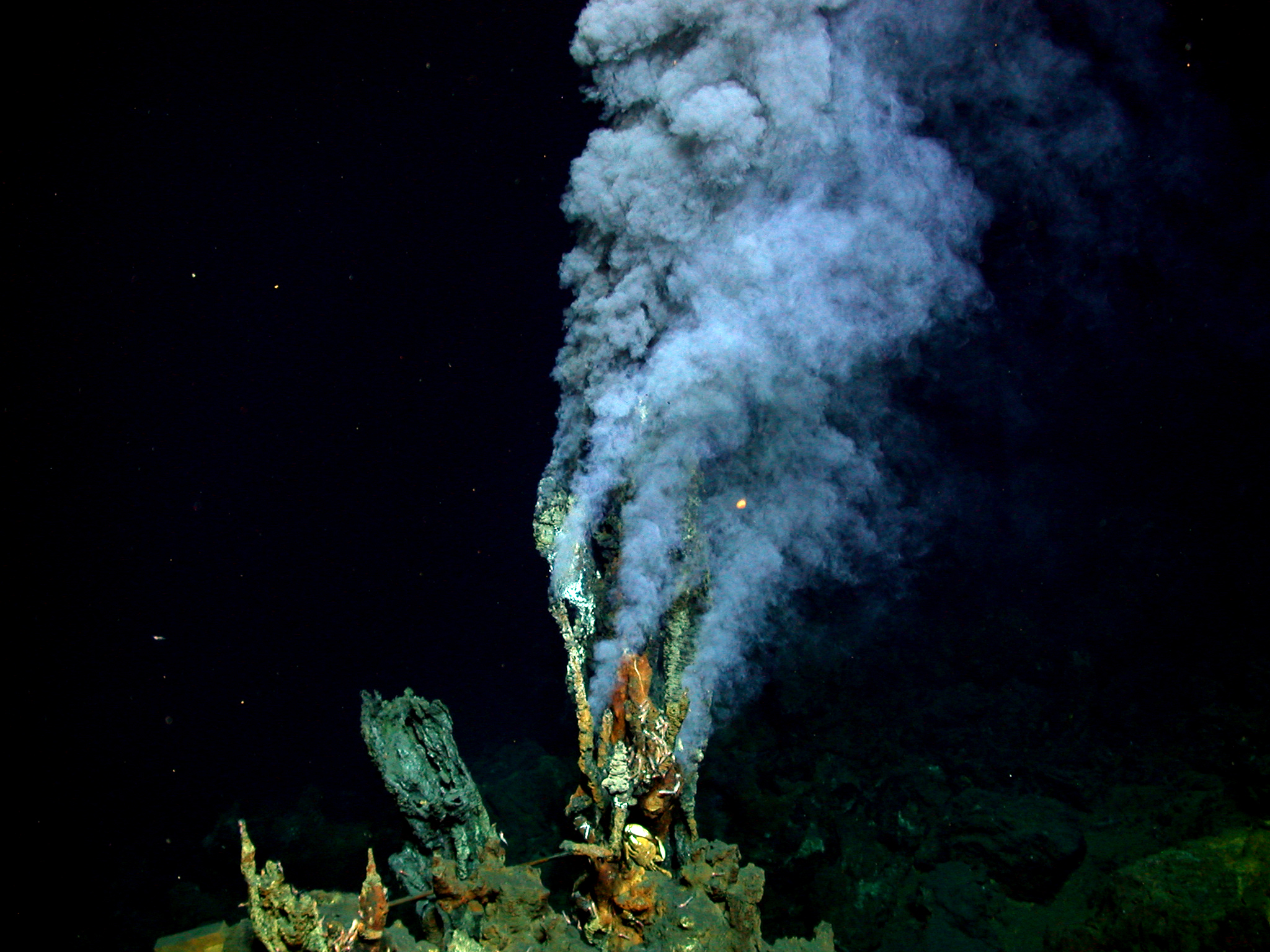 The importance of ocean resources in sustaining humanity over the next millennia and the importance of starting nowKeynote inFrom seafloor hydrothermal systems to the sustainable exploitation of massive sulfide depositsmyths and realities of the deep seaWorkshopBergen, NorwayMay 11, 2015byLawrence M. CathlesCornell University
Cindy van Dover
http://www.eurekalert.org/images/kidsnews/FisherSMOKER.jpg
Questions
Should we mine the sea floor?
When should we start?
Why?
Seafloor exploitation
VMS land-based exploitation
A bit more on REE
Resources of he sea was discussed in Lecture 8.
Here is a bit more on REE and ocean resources other than copper and zinc,
and a few reminder slides.
REE
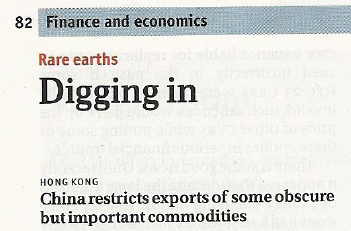 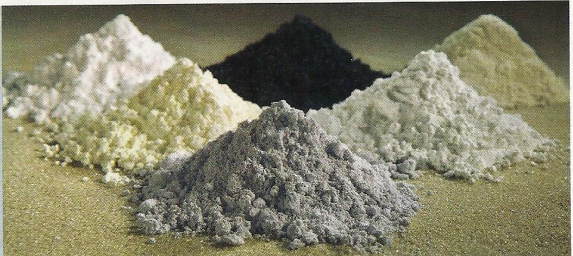 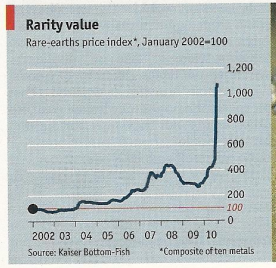 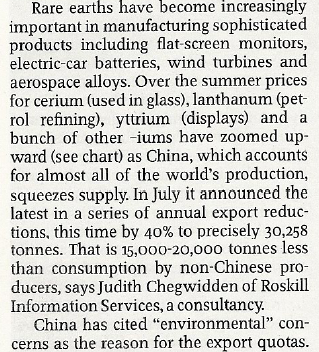 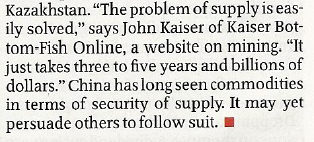 REE+Yt = REY
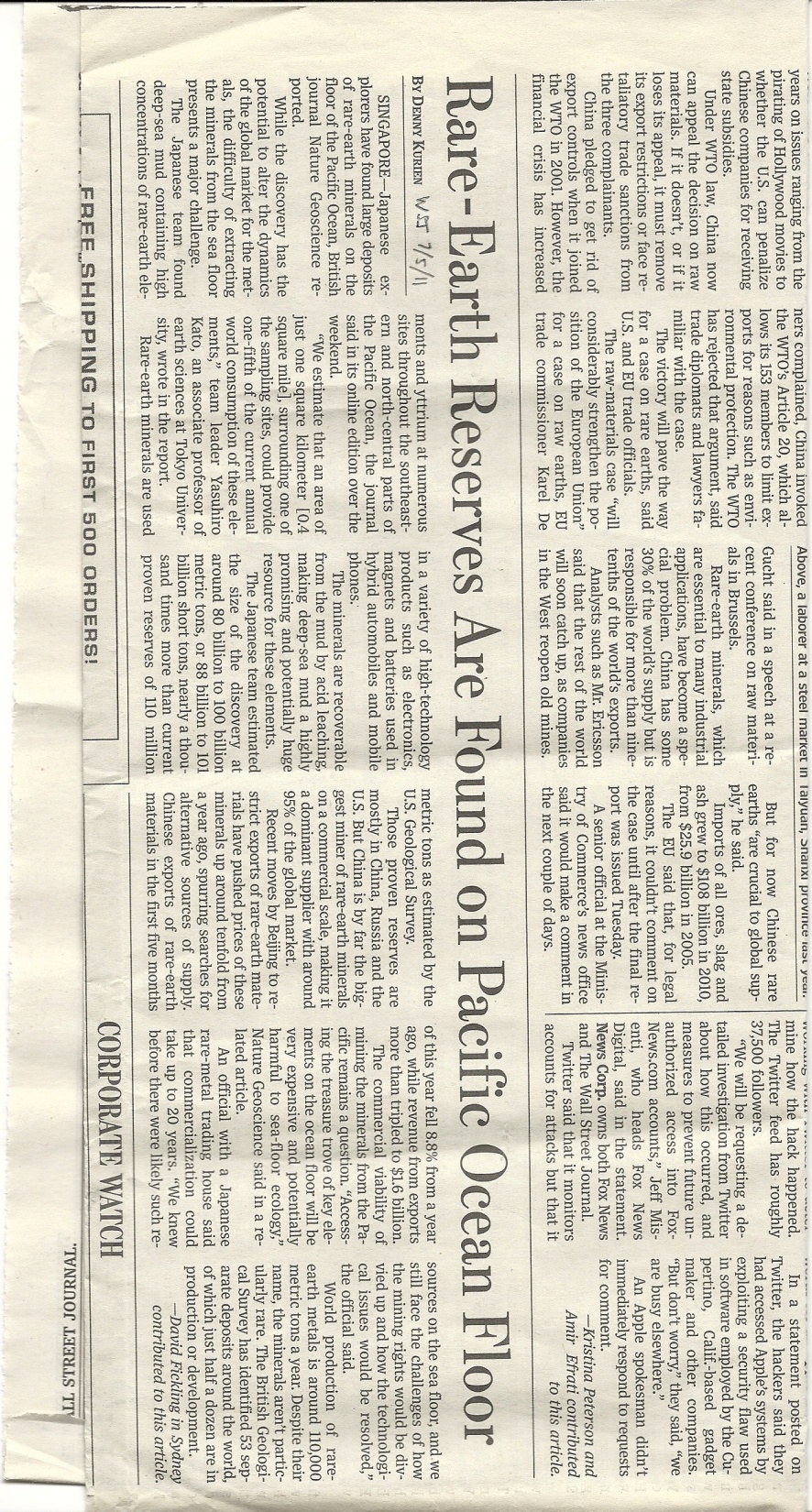 And then…
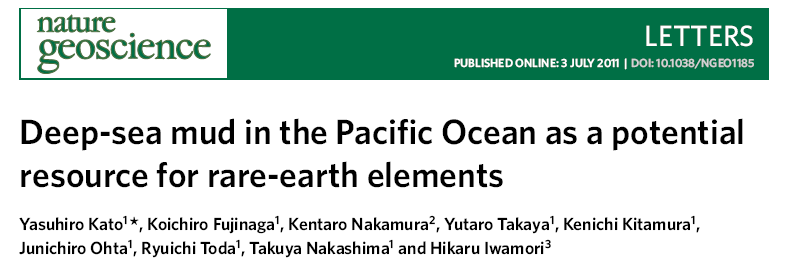 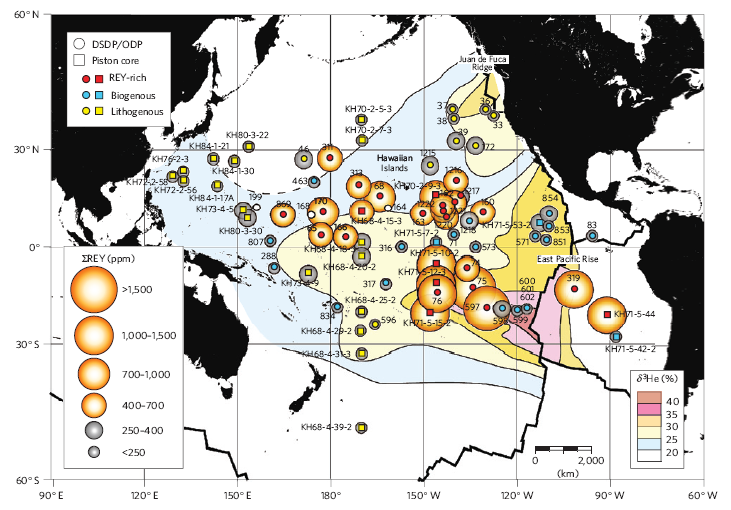 REY from MOR hydrothermal activity concentrated in Fe-oxyhydroxide sediments could exceed land reserves
Ocean resources
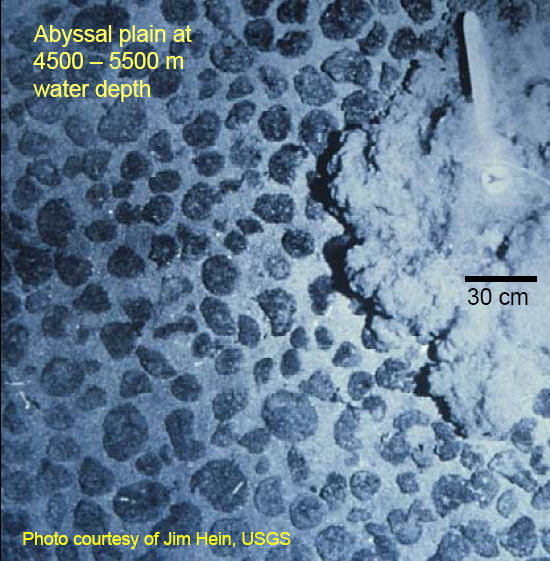 Mn Nodules
28% Mn
1.4% Ni
1.2% Cu
0.25% Co.
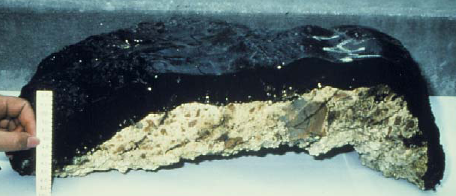 Diamond placers, Namibia
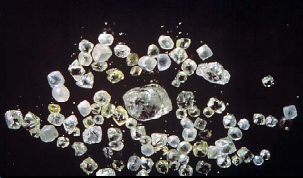 Mn crusts, Jim Hein USGS
1% Co, Ni, Cu, Mo, PGE, REE, Zr,Te
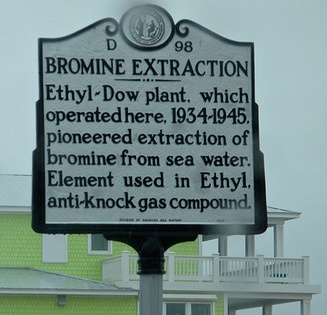 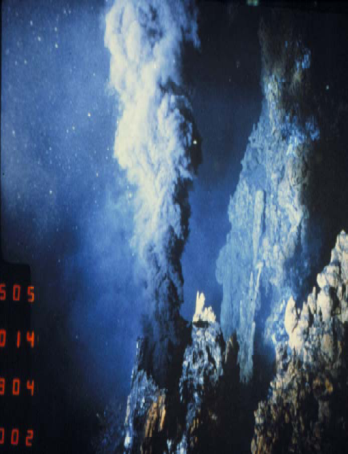 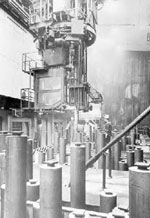 Dissolved
Salt
Br
Mg
U (3 ppb)
Au (3ppt =$260 trillion, F. Haber)
Placer
Sand and gravel
Diamonds
Ti, Sn, Au, lime 
Precipitated
Phosphate
Ferromanganese Crusts
Mn Nodules
SMS
REE
Oil, Gas Hydrates
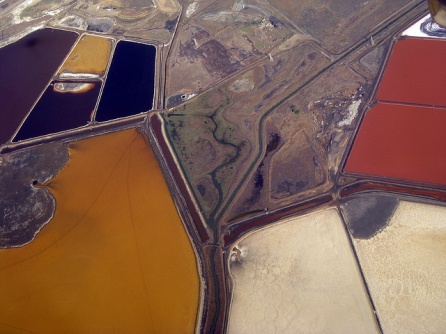 Shipboard recovery
Dow Mg Plant
Feeeport, Tx
San Francisco Bay sea salt
13°N EPR
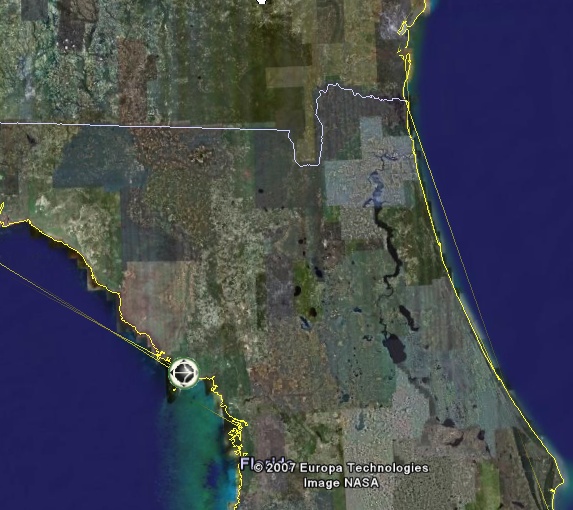 200 km
Roger Hekinian
largest marine mining (Indonesia)
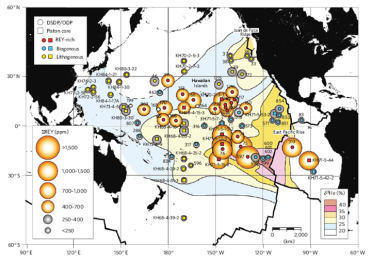 >1500 
ppm REY
MOR oxyhydroxide  sediments
Ocean resources are significant because:
(1) The ocean is a huge area
Earth’s Oceans
Mars
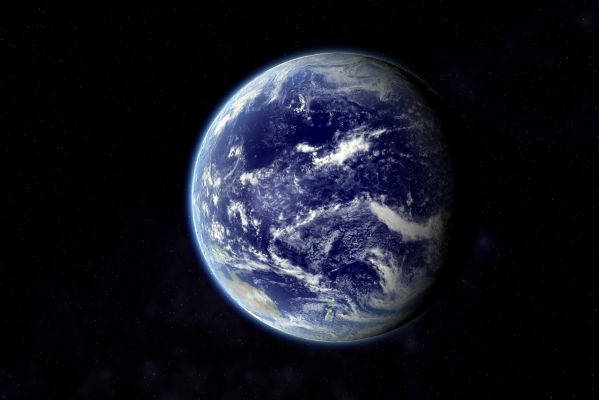 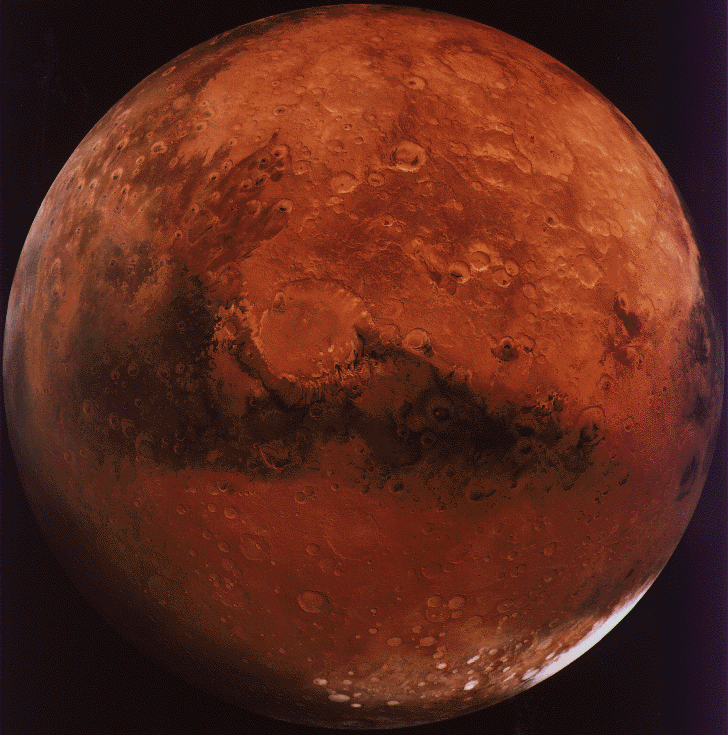 Moon
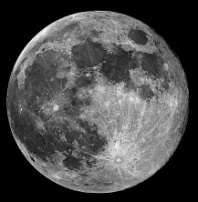 =
+
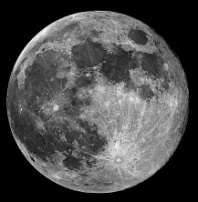 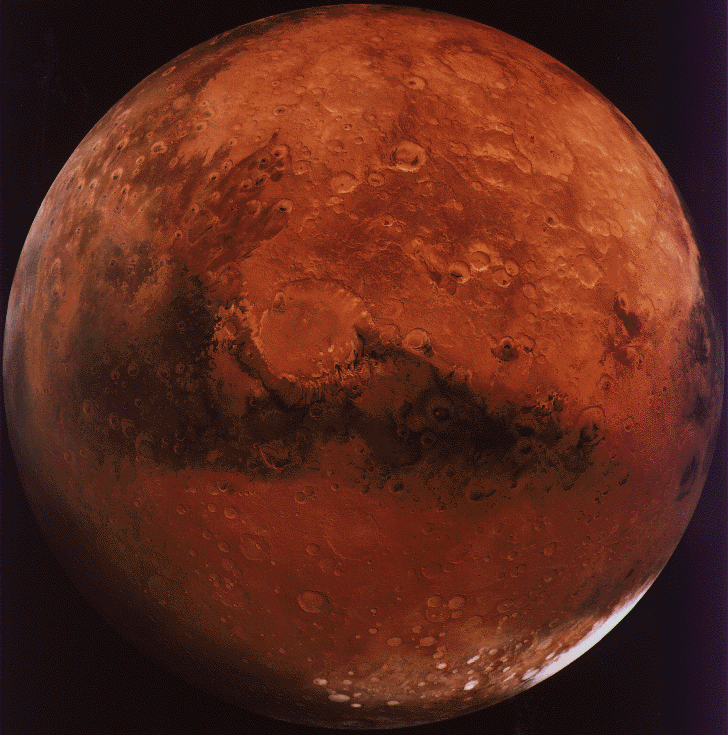 Steve Scott